الولادة الطارئة خارج المرافق الصحية
أهمية وفيات الأمهات وحديثى الولادة
أهمية معرفة وفيات الأمهات عالميا
مرحلة الولادة هي من اخطر الفترات التي تمر في حياة المرأة وفى الدول المتقدمة الولادة تعتبر في امان ولكن في غالبية بلدان العالم تتسم الولادة بالمخاطرة بدون تقديم الرعاية اللازمة عند الولادة هناك مانسبته2%من الوفيات 
منظمة الصحة العالمية 2001 ان هناك مانسيبة  515000 وفاة للامهات في كل سنة وخاصة في الدول الناميةولكن لاتزال حتى الان بنسبة 385.000مليون في السنة بسبب مضاعفات الحمل  وبالنسبة للحظة الولادة بنسبة 1 الى 13 وكذلك مانسبة 30% من الاعاقات التي تحدث بعد الولادة
تدريب العناصر المؤهلة للولادة بحسب معايير WHOتعتبر الأساس لتقدم الخدمات الرعاية التوليدية وبداهذا منذ 1990-2000 على 51 جولة 
المتابعة الدورية والتي تحدد المساعدة الواجبة  لعلامات الخطورة في الحمل في حالة عدم وجود أي مخاطرة في الحمل المتابعة الدورية العادية لها الأهمية
المرحلة اللى مابعد الولادة لها أهمية قصوى وخاصة النزيف اللى يهدد الحياة وكيفية التحكم فيه والنصائح الواجب اتباعها بعد الولادة
تعريف وفيات الأمهات
وفاة المراة اثناء الحمل او خلال 42 يوم من انتهاء الحمل بغض النظر عن مدة وموقع الحمل 
نتيجة لاى سبب يتصل بالحمل ا, تدبيره او علاجه  او يتفاقم بسببه وليس من بينها الأسباب غير المقصودة او العرضية
We know where these deaths occur
Burden of maternal deaths
Women in Sub-Saharan Africa experience a 1 in 31 chance of dying compared to developed regions where the rate is 1 in 4300
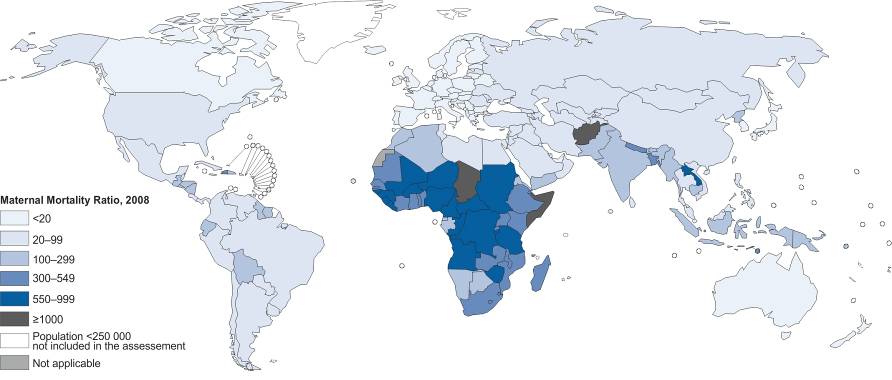 Source: Estimates of maternal mortality levels and trends 1990-2008. WHO/UNICEF/UNFPA/World Bank, 2010
We know the causes of deaths
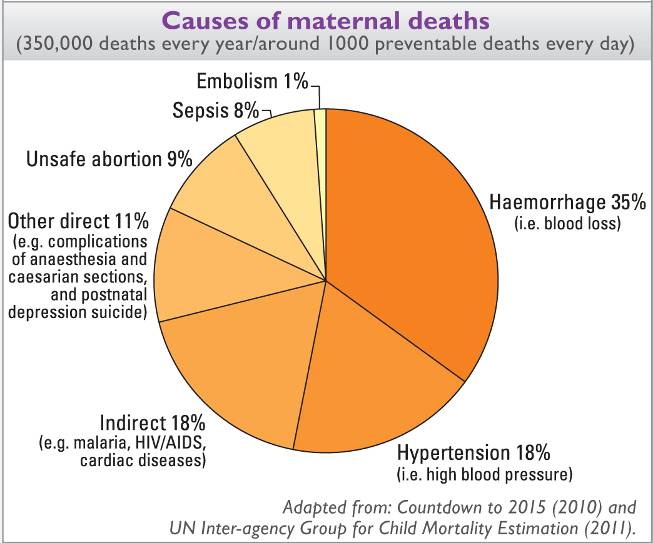 Source: Countdown to 2015, 2010.
الوفيات التوليدية المباشرة
هي التي ناجمة من مضاعفات الحمل الحمل والولادة ومضاعفات الولادة سواء تدخلات او هفوات
 او المعالجة الغير صحيحة 
او من سلسلة احداث ناجمة 
مباشرة
الأسباب المباشرة عند الولادة
الجلطة
النزيف
امراض الضغط
الالتهابات
التخدير 
الجروح والرضوض
الوفيات التوليدية الغير مباشرة
عن مرض سابق، أو أمراض نشأت خلال فترة الحمل، ولم تكن نتيجة لأسباب توليدية مباشرة ولكنها تفاقمت نتيجة للآثار الفسيولوجية للحملمثل مرض القلب
الأسباب الغير مباشرة
امراض القلب
الامراض النفسية
الصرع
الوفيات الأمهات  المتأخرة بدء من 42 يوم من بعد الولادة الى السنة
التعريف الجديد لوفيات الامهات
إن أي وفاة تقع أثناء حمل المرأة أو خلال 42 يوماً من إنهاء الحمل يتم تعريفها "كوفاة مرتبطة بالحمل" حتى لو كان سبب الوفاة عرضياً أو غير مقصود
MMR  نسبة وفيات الأمهات 
نسبة الوفيات بين نساء في سن الإنجاب15=49 التي تعزى إلى أسباب الأمومة
معدل وفيات الأمهاتMMRعدد الوفيات بين السكان لكل 100 الف ولادة حيةفإنه يصوّر خطر موت الأمهات بالنسبة لعدد الولادات الحية
التعريف البديل لنسب وفيات الأمهاتPM
نسبة وفيات الأمهات  المتعلقة بالحمل مقسوم على مجموع الوفيات للنساء من عمر 15-49 سنة
اساسيات معرفة وفيات الامهات
أولهما أهمها الوفيات المرتبطة بالحمل   و مخاطر المتوقعة عند زيادة عدد حالات الحمل او الولادة التي تواجهها  النساء في سن الانجاب
اهم الأشياء التي تقرر زيادة ونقصان معدل الوفيات
تنمية الوعى بأهمية المتابعة الدورية اثناء الحمل والتي يجب ان عن طريق بأهمية التسجيل المباشر عن طريق توفير واملاء كتيب متابعة الحوامل الذى يرصد نوع الحمل ويقيم الوضع الصحى للحامل والامراض المصاحبة
المتابعة الدورية التي يجب الاتقل على 4 زيارات

 تدريب العناصر المؤهلة للولادة 


المرحلة  مابعد الولادة لها أهمية قصوى وخاصة النزيف اللى يهدد الحياة وكيفية التحكم فيه والنصائح الواجب اتباعها بعد الولادة
توفير العناصر البشرية المؤهلة لحضور الولادة
ويعتبر هذا العنصر من اهم العناصر نظرا لان تاهيل الكادر البشرى المؤهل والملم بكيفية الولادة ومخاطرها عن طريق 
الالمام بعلامات الخطر الرد فلاب 
معرفة مكامن الخطر والمشاكل المواجهة وكيقية التحكم فيها 
معرفة كيفية نظام الإحالة السريع في حالة تعذر وجود المستلزمات اللازمة لإنقاذ الحالة
وفيات المواليد
وفيات المواليد عند الولادة تعادل ما نسبته 100 اكثر من وفيات الاامهات 
تنقسم الى تعرفين 
ولادة متوفى في داخل الرحم 
هو ولادة مولود متوفى بعد الشهر السابع او 28 أسبوع قبل هذا الوقت يسمى اجهاض
وفاة المواليدالمبكرة خلال الأسبوع الأول من الولادة
معدل وفيات المواليد
عدد ولادات المواليد المتوفين والمتوفين في خلال أسبوع من الولادة على معدل 1000 ولادة حية ومتوفية
وفيات المواليد
نسبة وفيات الجنين داخل الرحم 2.6  مليون
نسبة وفاة المواليد في الشهر الأول 3.1مليون
نسبة وفاة المواليد في السنة الأولى 2.4 مليون
On track
Insufficient progress
No progress/reversal
No data
We know where these deaths occur
Burden of child deaths
46% of child deaths occur in Africa and 28% in South-east Asia
More than 50% of all child deaths occur in just six countries:
India, Nigeria, DR Congo, Pakistan, China and Ethiopia
Source: Levels & Trends in Child Mortality, Report 2010. WHO / UNICEF / UNPD / World Bank, 2010
We know the causes of deaths
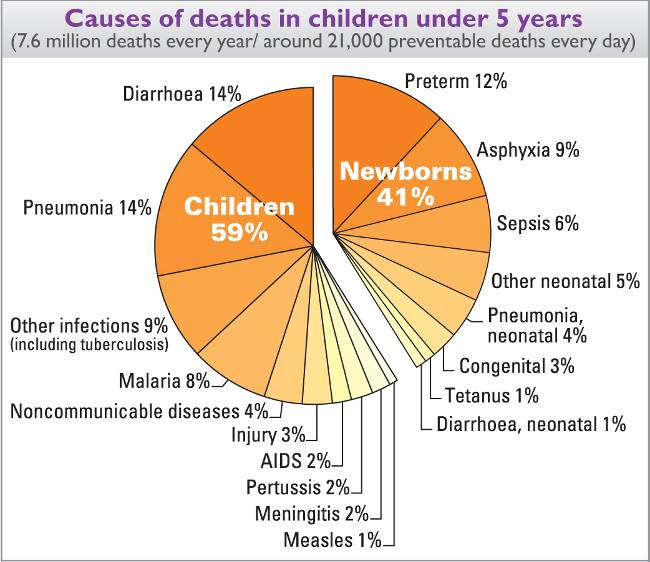 Source: Countdown to 2015, 2010.
التصنيف العالمى للامراض2010
نشر التصنيف الدولى للامراض 
 اوصت منظمة الصحة العالمية بإضافة خانة في شهادة الوفاة لتسجيل حالةذ المراة اثناء الولادة
2010
تقديرات وفيات الأمهات والامهات المرتبطة بفيروس نقص المناعة البشرية غير المباشرة
رصد جميع حالات الوفاة للنساء في عمر 15-49 سنة، والوفيات المرتبطة بالإيدز  ادخل رمز الايدز 098.7 في التصنيف الدولى للامراض
مصادر البيانات المتاحة
عن طريق أنظمة الترصد
 و المسوحات 
والتعدادات  والتبليغ
بيانات السجل المدنى الاحصائيات الحيوية
البلدان التي لديها التسجيل الروتينى للوفيات   وقد تستعمل التصنيف الدولى للامراض والمشاكل الصحية ذات الصلة الطبعة العاشرة 
ICD10
التقرير WHOعلى عدد وفيات الأمهات في ليبيا
ثم بحمد اللهالمستشارة الطبية دسهير بك درنة
رئيس قسم صحة الام والطفل 
واليافعات